Guidelines
This template contains 7 cover pages, You can right click to choose one from “Layout” section.







Go to “Slide Master” mode in “View” section in case you want to adjust the framework.
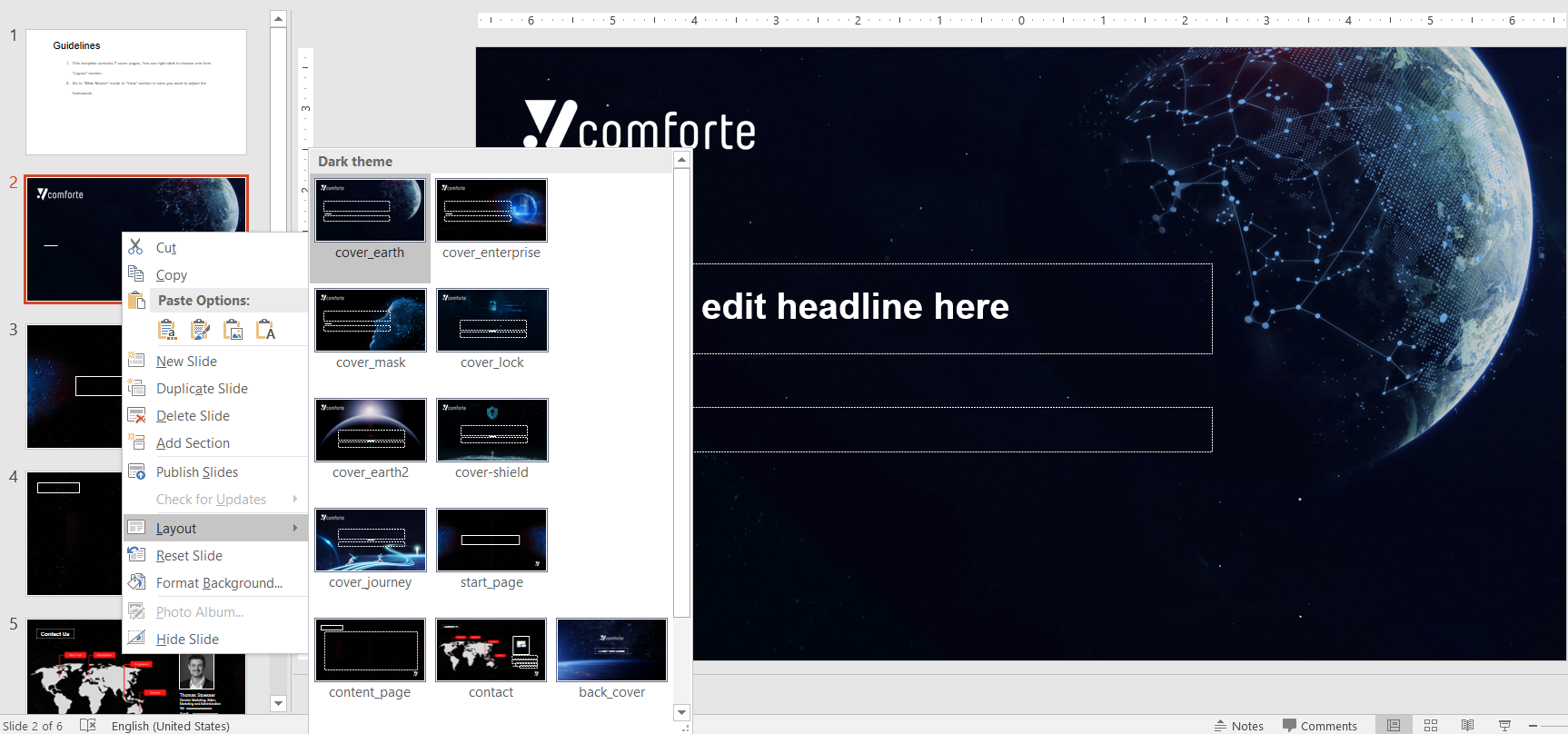 Thomas Stoesser
Director Marketing, Sales, Marketing and Administration
xxxxxxxxxxxxxxxx
xxxxxxxxxxxxxxxx